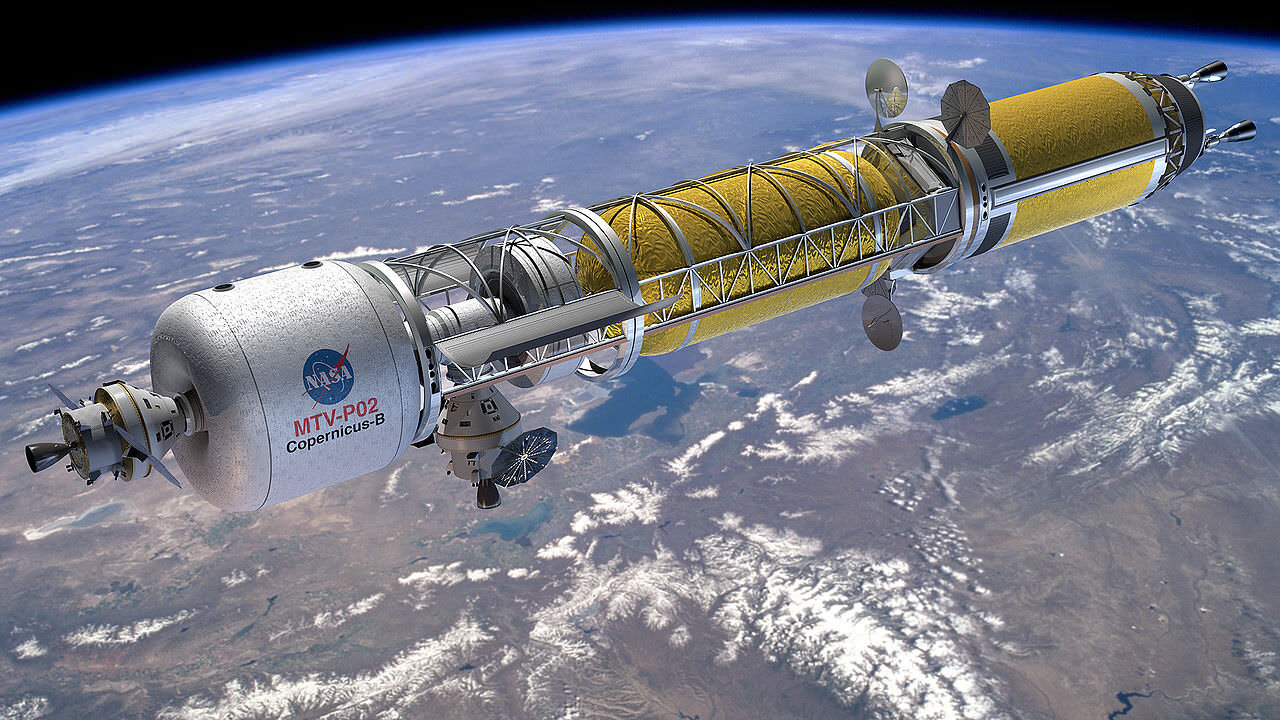 Team 514: Hydrogen Pre-Heater in the Nuclear Thermal  Rocket Simulation
Michael Corak 
Kevin Hartzog
Jordan Weid
1
[Speaker Notes: https://www.asme.org/topics-resources/content/the-future-of-nuclear-rockets-for-space-travel]
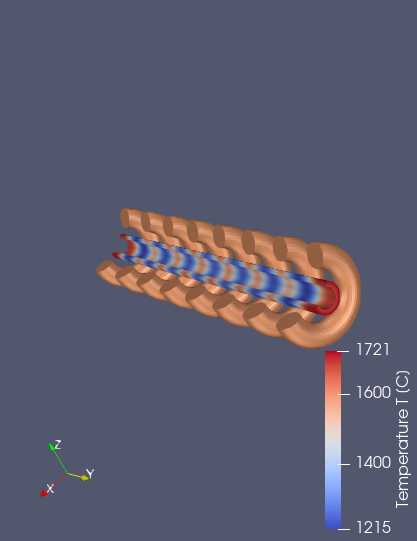 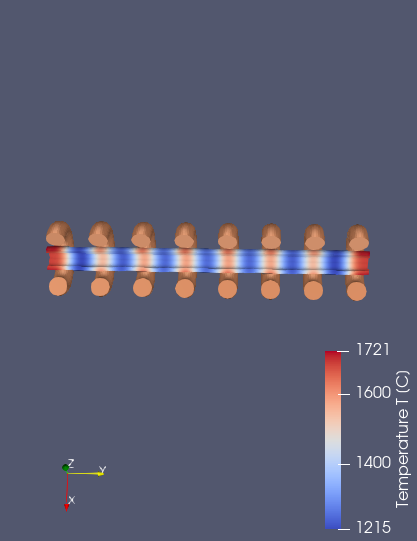 Past Work
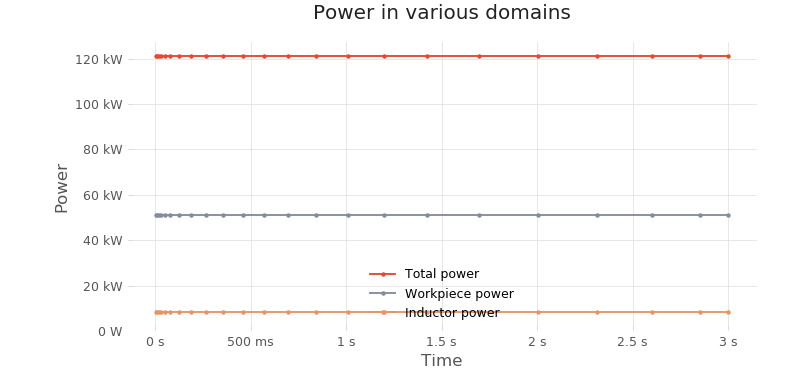 2
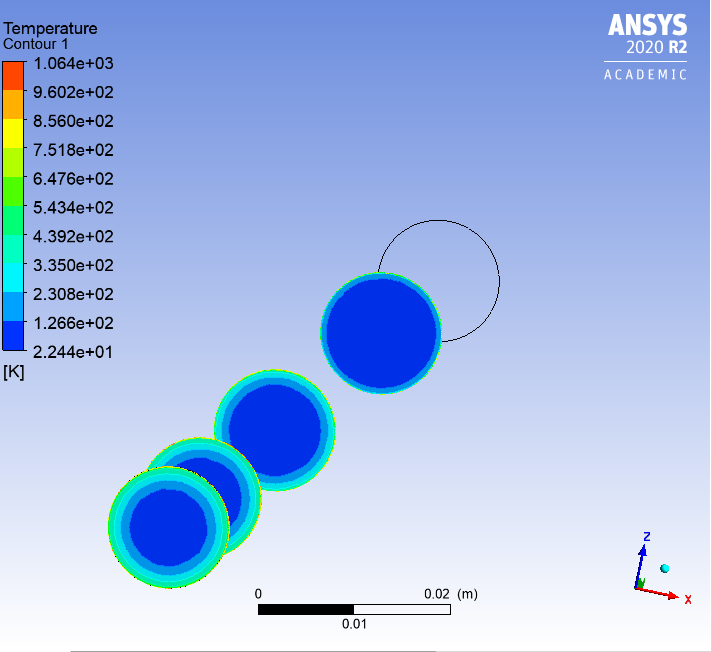 Past Work
Temperature Distribution for 10-inch-long cylindrical heat exchanger
3
[Speaker Notes: Note the independent part means the flux was found from the Energy equation not from CENOS]
Adjusted Scope
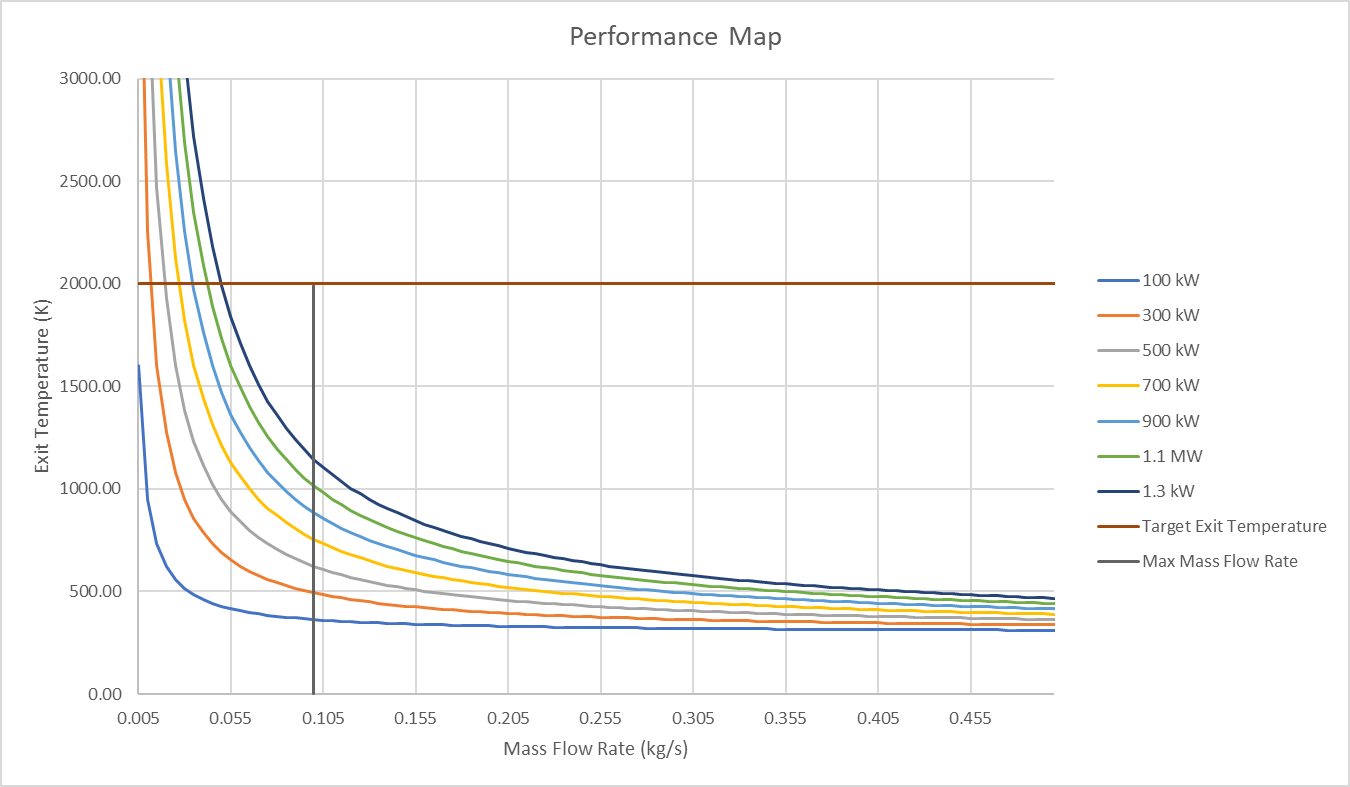 Provide a tool to select pre-heater power levels for different operating conditions like mass flow rate and temperature rise
Investigate simple cylindrical heat exchanger and conduct heat transfer analysis
Simple Cylindrical Heat Exchanger
4
[Speaker Notes: New main interpreted customer need is a tool 
Discuss the two operating lines
Include that new operating requirements are less stringent and are more of a reference
Main point is that the scope is not a complete set in stone design but more groundwork for future]
Adjusted Scope
Removed induction coil design and modeling from scope
Investigate alternative heat exchanger shapes and sizes
5
[Speaker Notes: New main interpreted customer need is a tool 
Include that new operating requirements are less stringent and are more of a reference
Talk about beginning with simpler design and move to complex if results are insufficient]
Future Work
Construct complete heat transfer analysis for simple cylindrical heat exchanger that incorporates geometric properties
Provide preliminary design recommendations to sponsor for simple cylindrical heat exchanger
Talk to induction coil manufacturer, Fluxtrol, about how a typical coil design works for a client in order to comment on design recommendations for future
6
[Speaker Notes: Simple geometries first then look into creating more abstract geometries with CAD
The key here is this will take longer as equations must be solved iteratively and requires finite element software]
Project Background
T4
T3
Temperature (K)
Motivation - simulate the conditions found at any length of test article
T2
T1
Distance (in)
50 inches
Standard Uranium core size
20 inches
NTREES test article size
Jordan Weid
7
Appendix B : Concept Generation and Selection
AHP
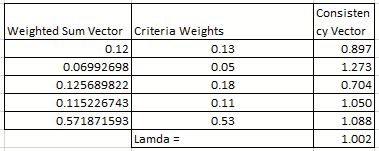 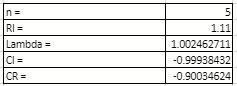 8